g-2 Target Station Update and Plans
Beam Team Meeting
January 26, 2012
D. Still
Plan B
Use the target vault “as is” currently setup.

Possibly modify/redesign target, lens and or Pmag to optimize production but the vault mainly is similar.

~ 80- 90% of current effort for providing a g-2 target station has been done in this option.

It is unknown whether the pulsed devices can run at 100Hz with suitable cooling. Needs testing and analysis.

It is likely the pmag will be replaced by a cmag.

So far, production from simulations seem “reasonable” ~.87 E-5 P+ /p
D. Still         1-26-2012
2
Work on Target Station
(Critical testing to gain confidence in Plan B)
D. Still         1-26-2012
3
The Lithium Lens
Scaling to the initial 18Hz rep rate at 25kW beam energy on the target 
produced at total heat load of 20kW which was 2X more that cooling system.

This was one the of biggest concerns with Plan B.
D. Still         1-26-2012
4
g-2 Pulse Train at the Target (12Hz mode)
Begin cycle
End cycle
Lens pulse length  490 µsec
Bunch length
of 1 pulse
120 nsec
100Hz
30Hz
Pulse separation
Train propagation
800 msec
10 msec
90 msec
~
~
5
6
7
8
9
13
14
16
1
4
10
12
2
3
11
15
Pulse #
Cycle length
1.33 sec
D. Still         1-26-2012
5
Lens Testing Schedule
Currently Conditioning Lens ( Jan 20 – Feb 3)
Requires procedure for powering from 40 – 75% of pbar stacking gradient.

12Hz average Testing (83msec pulse):
Having meetings with EE support to define test and power supply needs.  Run lower gradient.
Requires inexpensive chip change.
Should be able to start (Feb 6 – 20)
Assess performance to see about g-2 pulse rate test.

g-2 Pulse Rate Test :
Currently having meetings with EE support and Mechanical Support to assess  the plan.
May require power supply modifications which will mean $$  and time.
Time scale (Feb 20 – July)
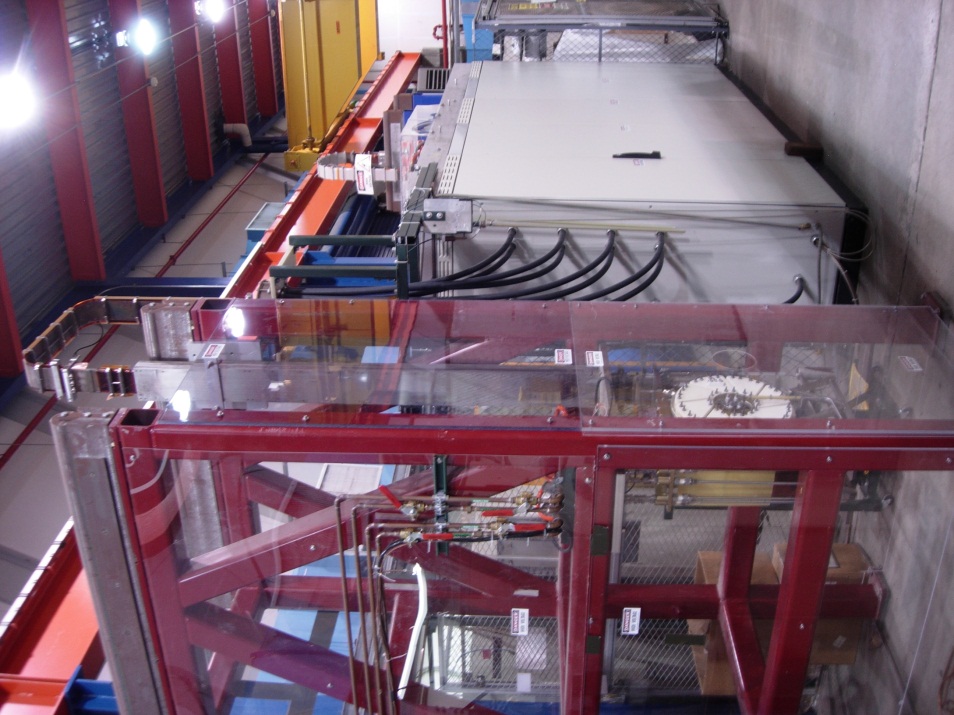 AP0 Lens testing station
D. Still         1-26-2012
6
Plan B
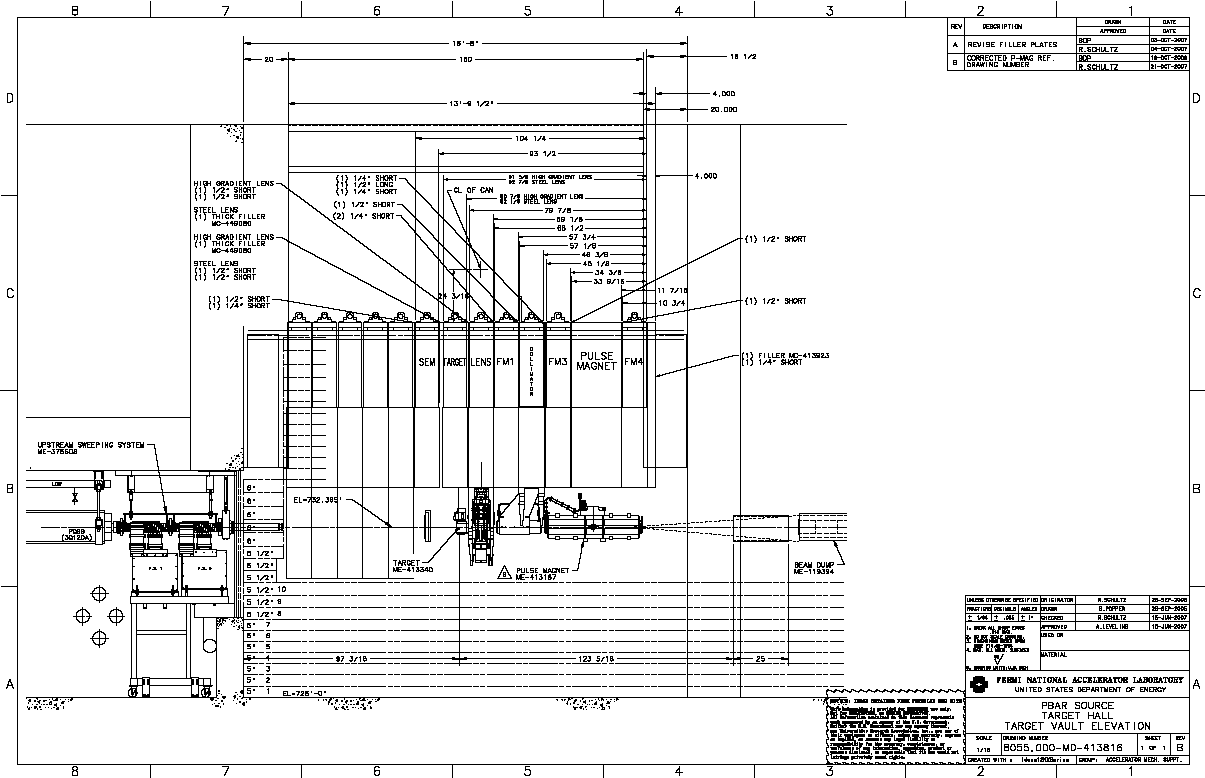 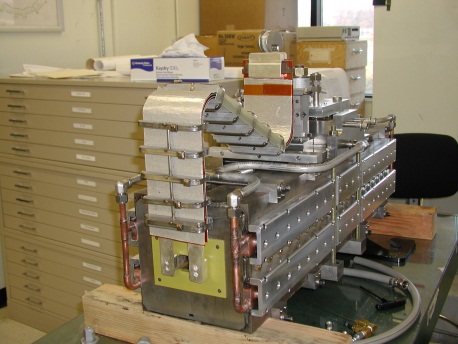 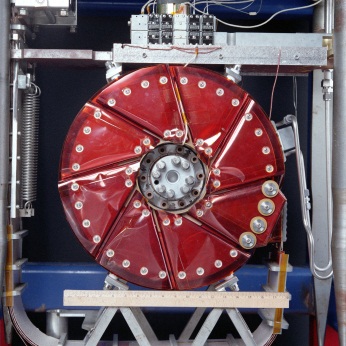 Target
Pulsed magnet
Lens
D. Still         1-26-2012
7
g-2 Target Enclosure
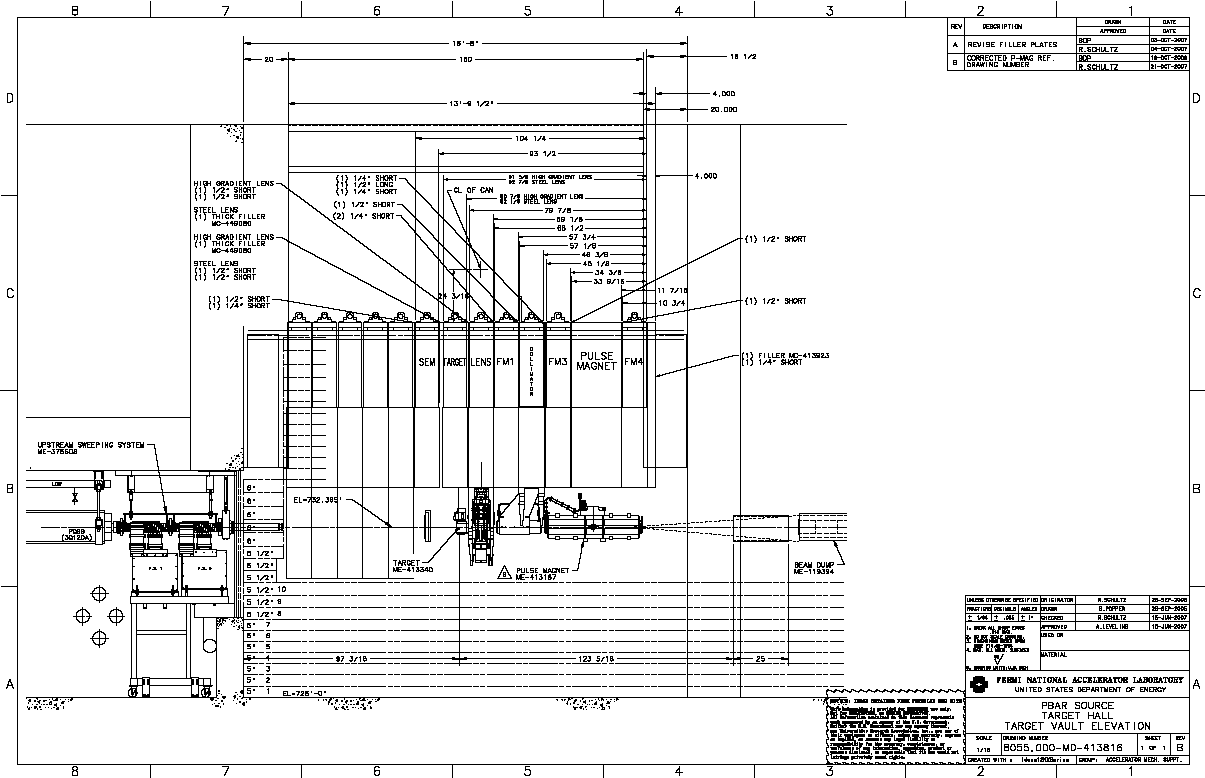 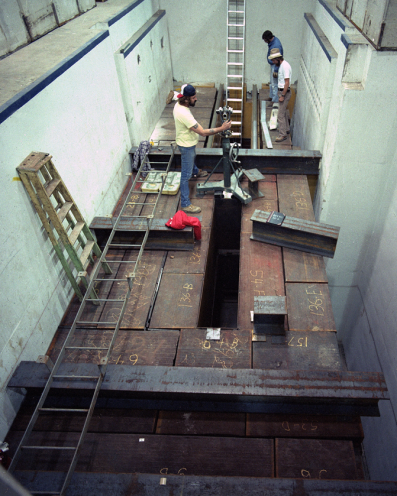 Beam line to Debuncher
(Looking from the side)
g-2 target building
(AP0)
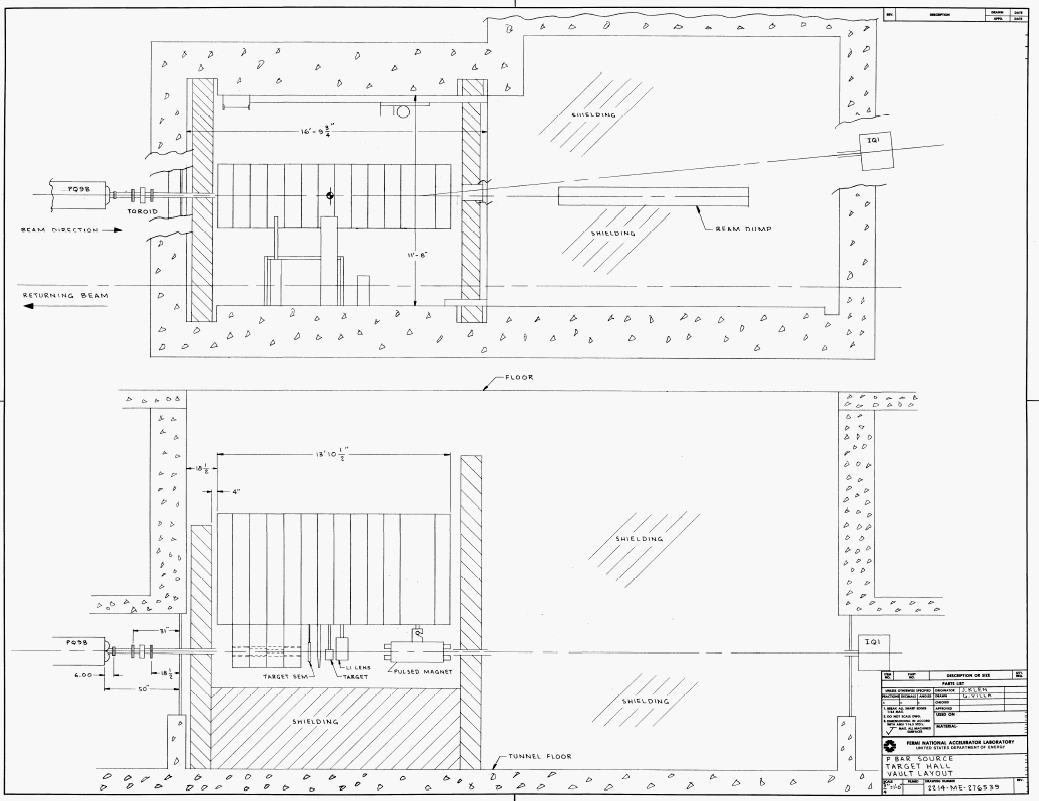 Beam line to Debuncher
Beam line from Recycler
Desired to keep the enclosure in tact.
25 years of running beam
There are radiation concerns to modify
Beam Dump
(Looking from the top)
D. Still         1-26-2012
8